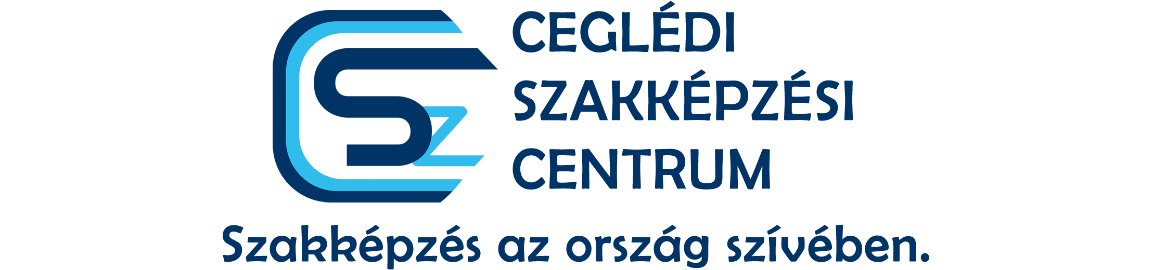 Vekop-8.6.3.
A szakképzési intézményrendszer átfogó fejlesztése
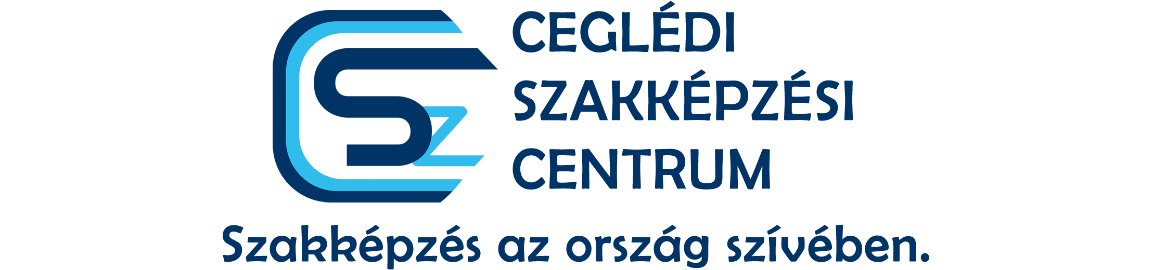 Pályázat és projekt:
Hosszú pályázati időszak, sok-sok módosítással
2017 Megvalósíthatósági Tanulmány
2018 az adatok aktualizálása
2018 szeptember – Támogatás Szerződés
Az elnyert összeg : 269.662.214  Ft
VEKOP-8.6.3-17-2017-00009
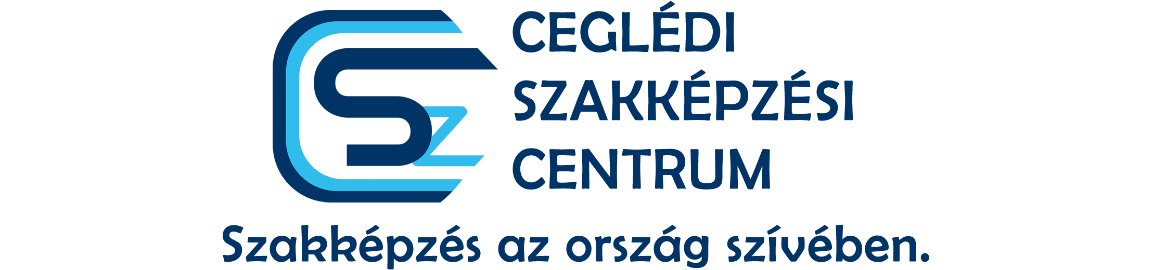 Projekt feladatok: fejlesztés
Helyzetfelmérés és cselekvési terv elkészítése
Tanulócsoportok létrehozása
Pedagógusok továbbképzése
Tanulók támogatása – mentorálás, életpályaépítés
Tananyagfejlesztés
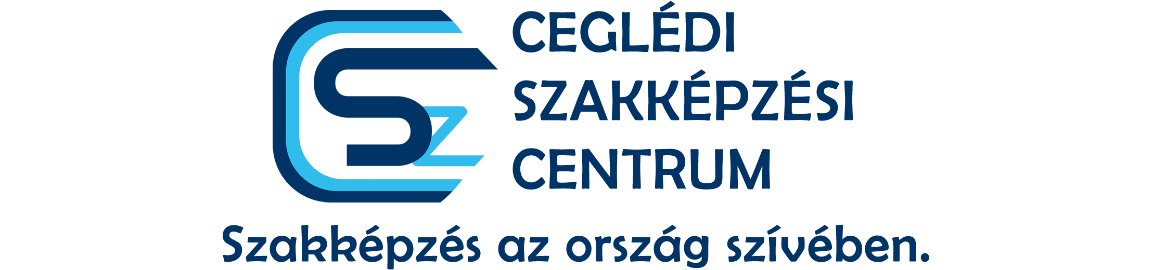 Projekt feladatok: eszközök
DKA létrehozása és berendezése
Lego Robot csomagok beszerzése
Interaktív monitor beszerzése
Számítógépek beszerzése
Laptopok beszerzése
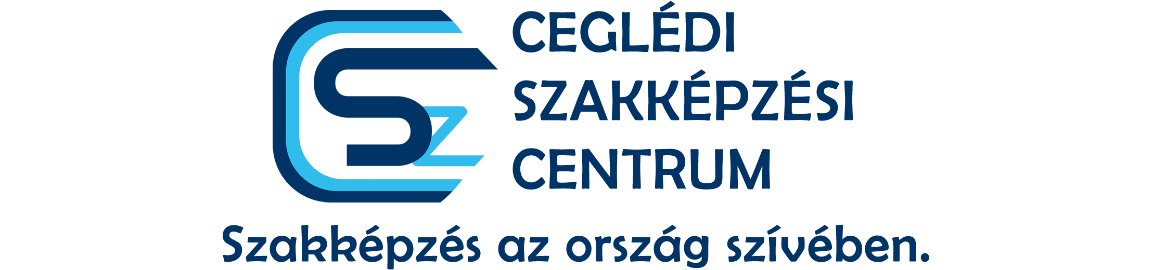 Ami megvalósult
DKA létrehozása és berendezése
Lego Robot csomagok beszerzése
Interaktív monitor beszerzése
Számítógépek beszerzése
Laptopok beszerzése
Helyzetfelmérés és cselekvési terv elkészítése
Tanulócsoportok kialakítása
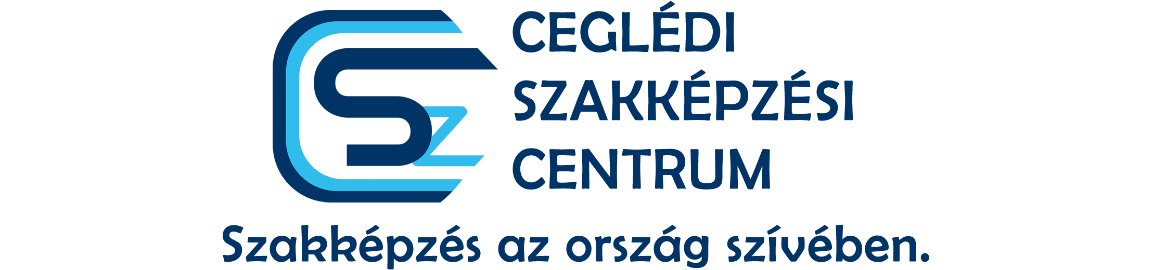 Ami folyamatban van:
Pedagógusok továbbképzése
Tanulók támogatása – mentorálás, életpályaépítés
Tananyagfejlesztés
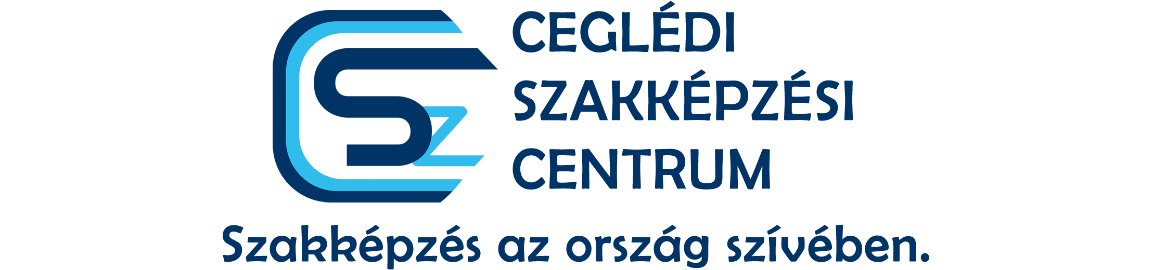 Ami a projektet hajtja:
A Ceglédi SZC szakmai megvalósító munkacsoportja
A beszerzett szolgáltatások
Az NSZFH GINOP-6.2.2 támogatása
A Pénzügyminisztérium  Támogatáskezelési Főosztálya